Всероссийский конкурс
 «Учитель года России  - 2014»
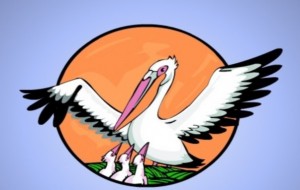 Майбурова н. А.
Республика коми
Опыт развития исследовательских
способностей учащихся
на уроках химии
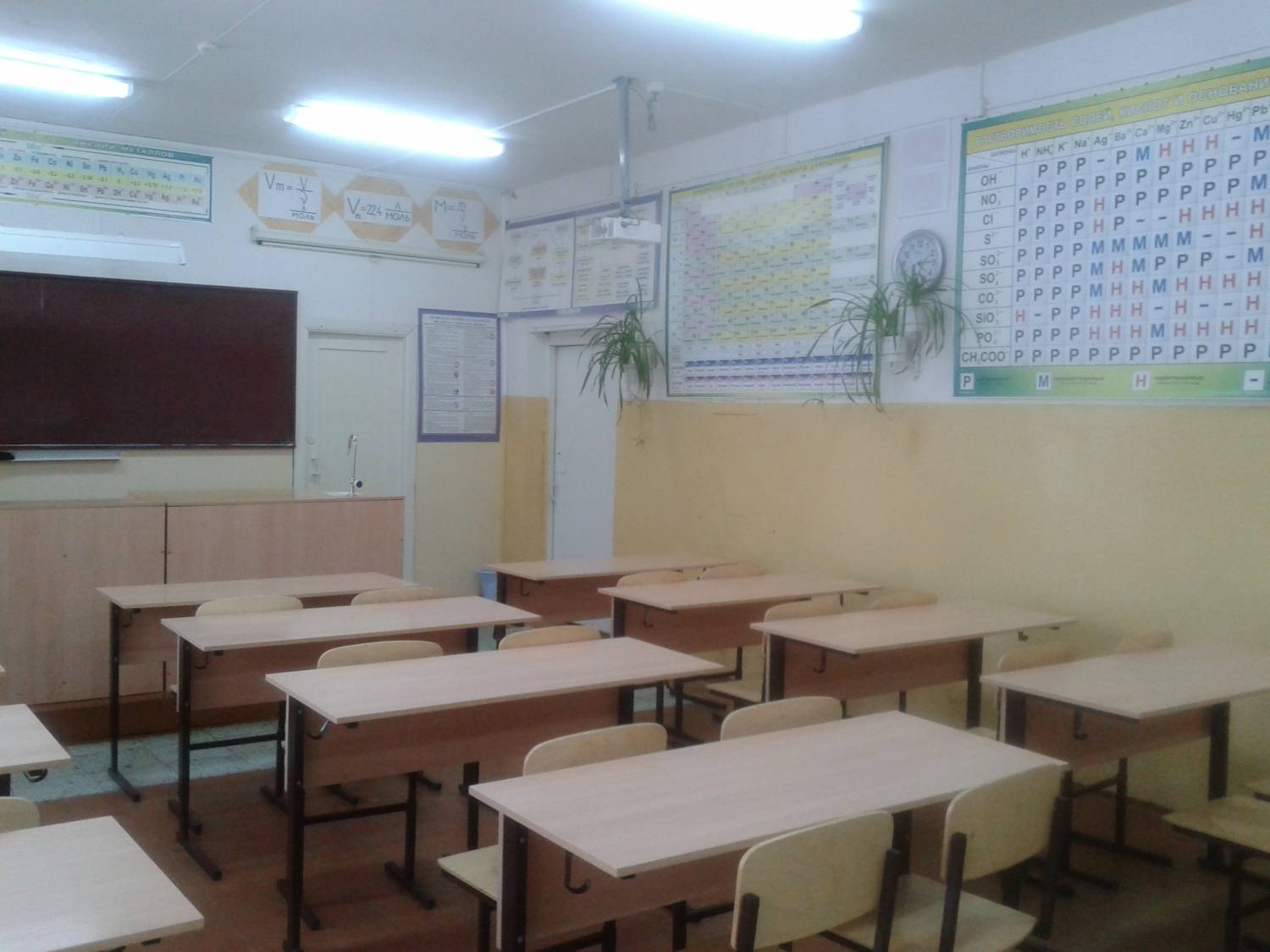 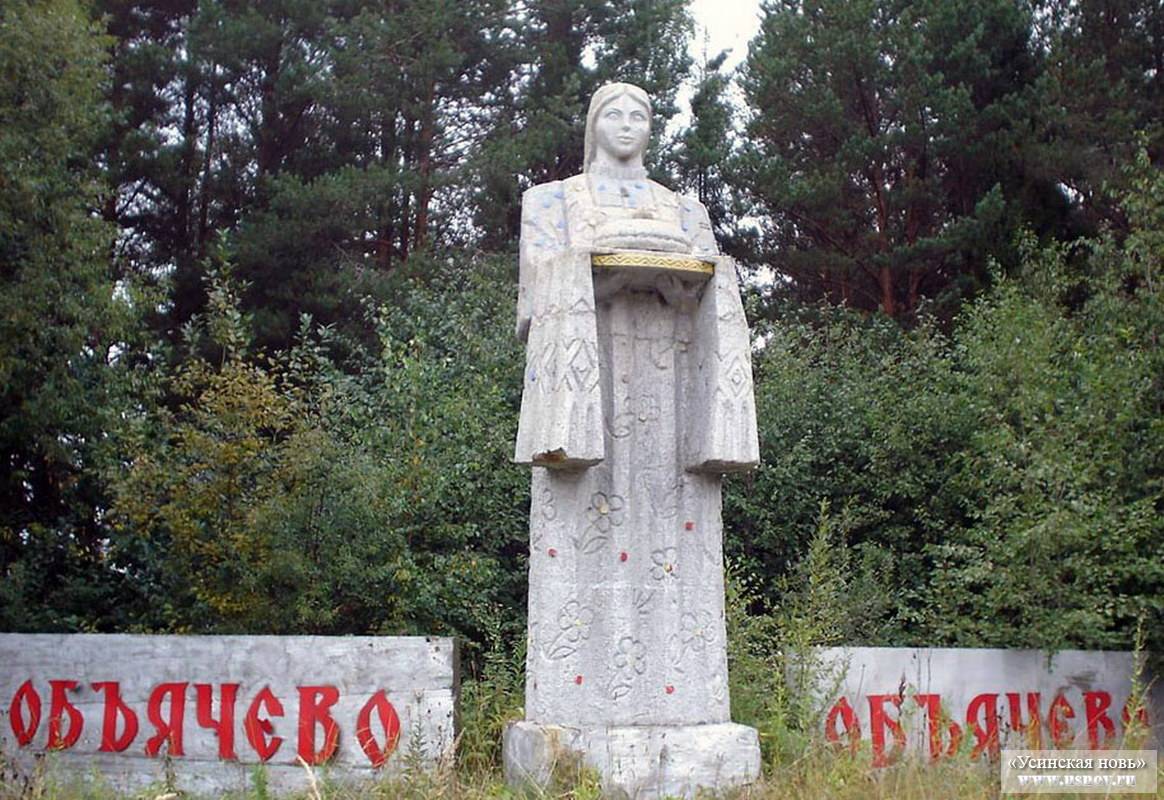 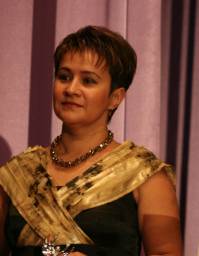 Видза олан
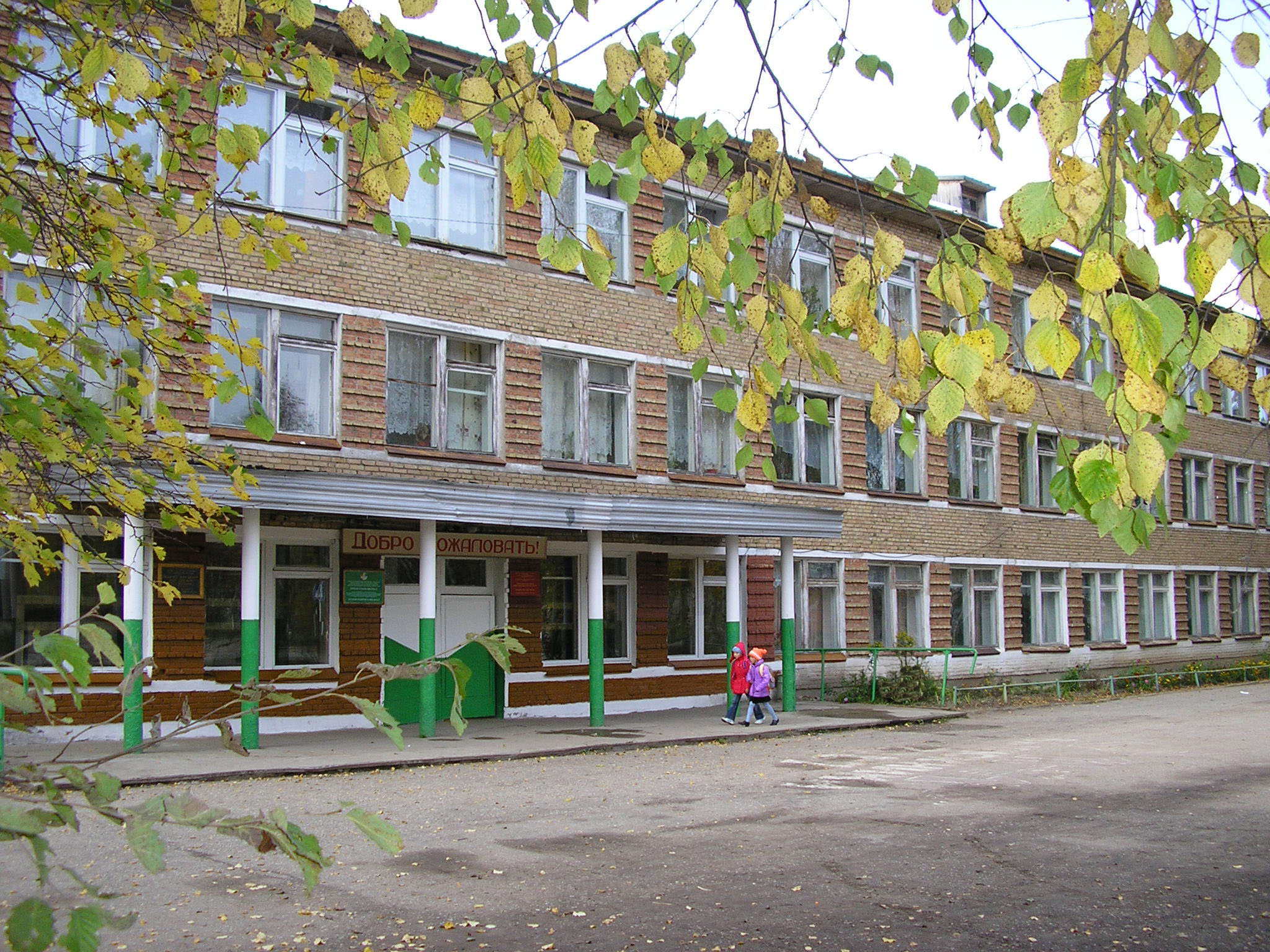 Майбурова Наталья Анатольевна
учитель химии МБОУ «СОШ» с. Объячево
Прилузского района Республики Коми
стаж работы 18 лет
образование высшее
Сыктывкарский государственный университет
Мой кабинет
Моя школа
Ради чего
учить?

 использовать
полученные
знания
на практике
Как учить?

 обучение
на деятельностной
основе
Чему учить?

  ставить цели
 творчески мыслить
 находить
нестандартные
решения
 анализировать
Трудности перехода
к новым стандартам
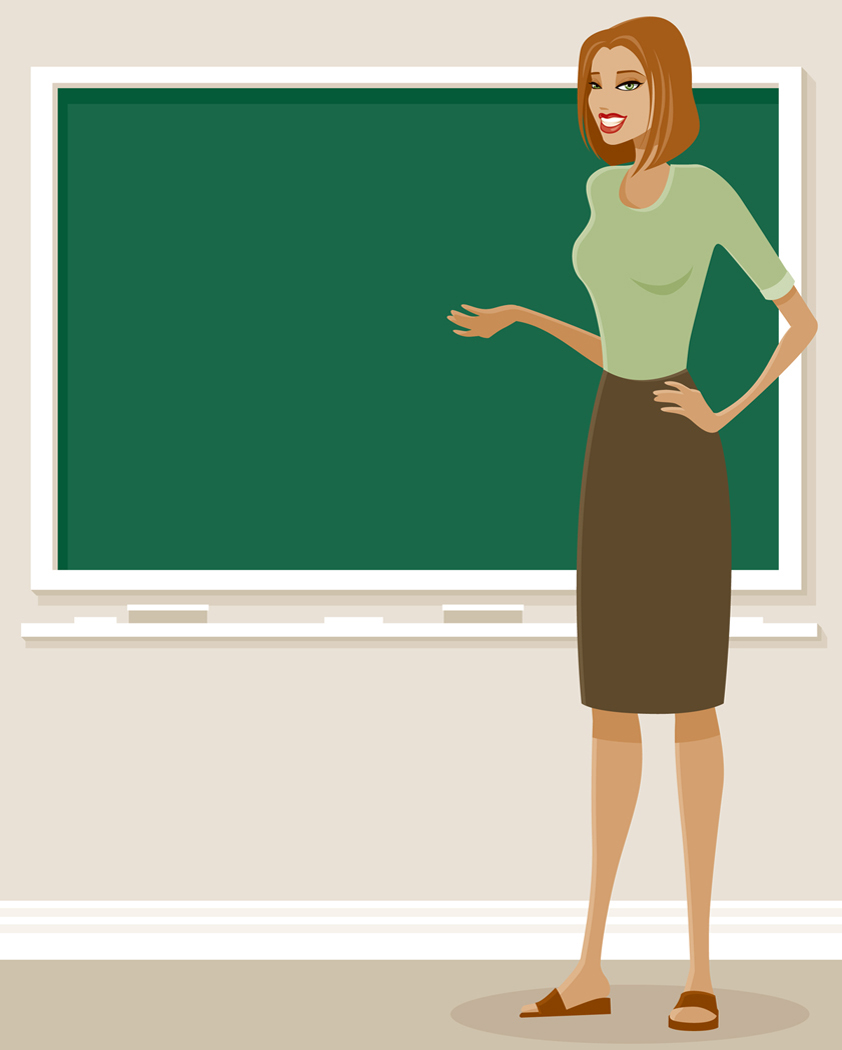 1. Преобразование собственного метологического подхода к организации учебного процесса.
2. Необходимость преобразования мышления.
3. Планирование учебного процесса в течение учебного года.
Проблема
Базовая технология – 
технология организации
исследовательской
деятельности
Преподавание  химии напрямую связано с процессом формирования навыков исследования у учащихся
Исследовательские умения и навыки являются метапредметными результатами освоения ООП ООО
Для решения проблемы формирования исследовательских способностей учащихся
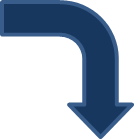 Изучила опыт коллег
Занималась самообразованием
Батаева Т.П. МОУ «Лицей №9» г.Белгород
Очные курсы повышения квалификации
Жоголева Е.Е. МОУ СОШ с.Кожевино Саратовской обл
Семинары конференции
мастер-классы
Князева М.В. МОУ «СОШ №39»  г.Белгород
Дистанционные курсы повышения квалификации
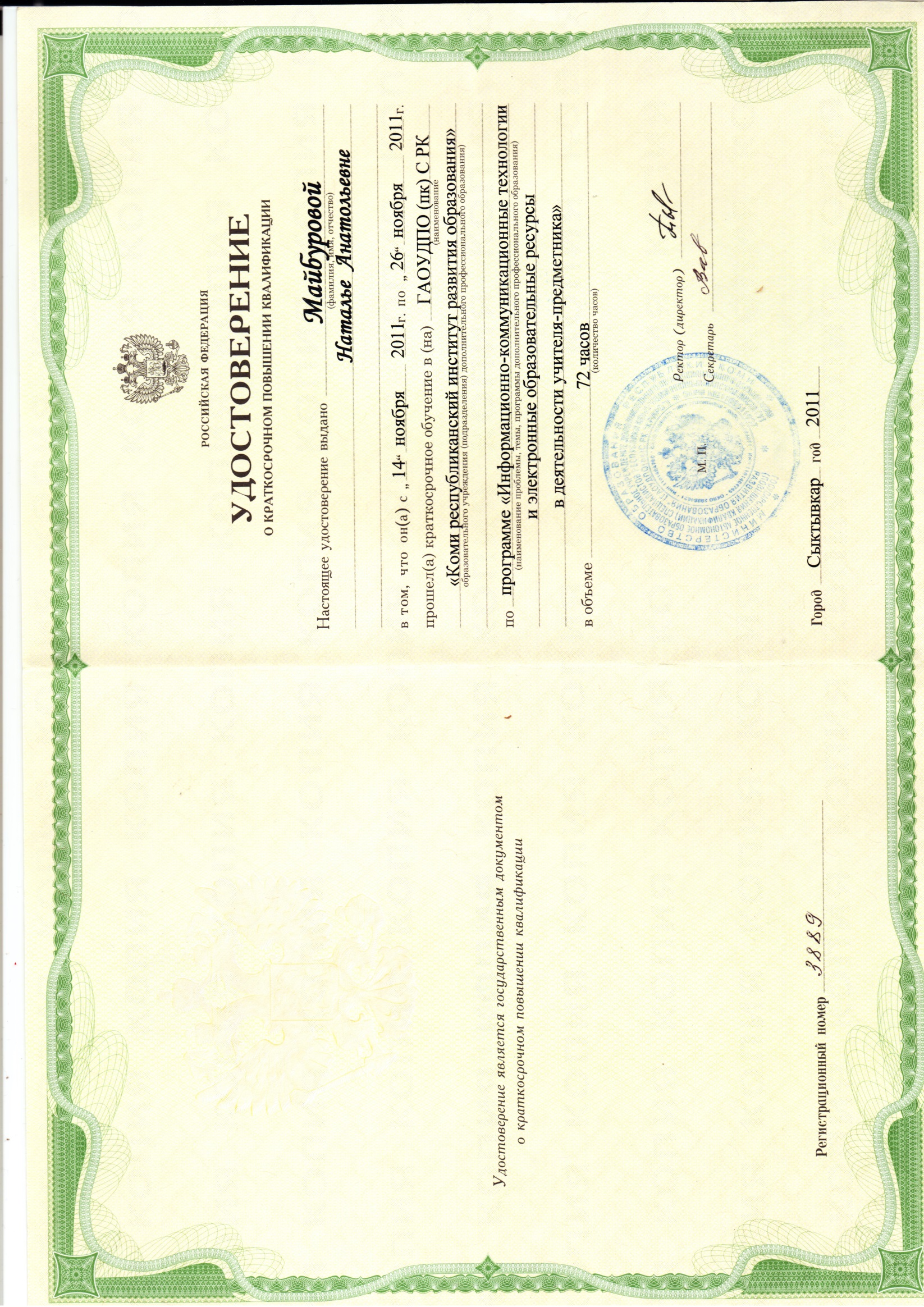 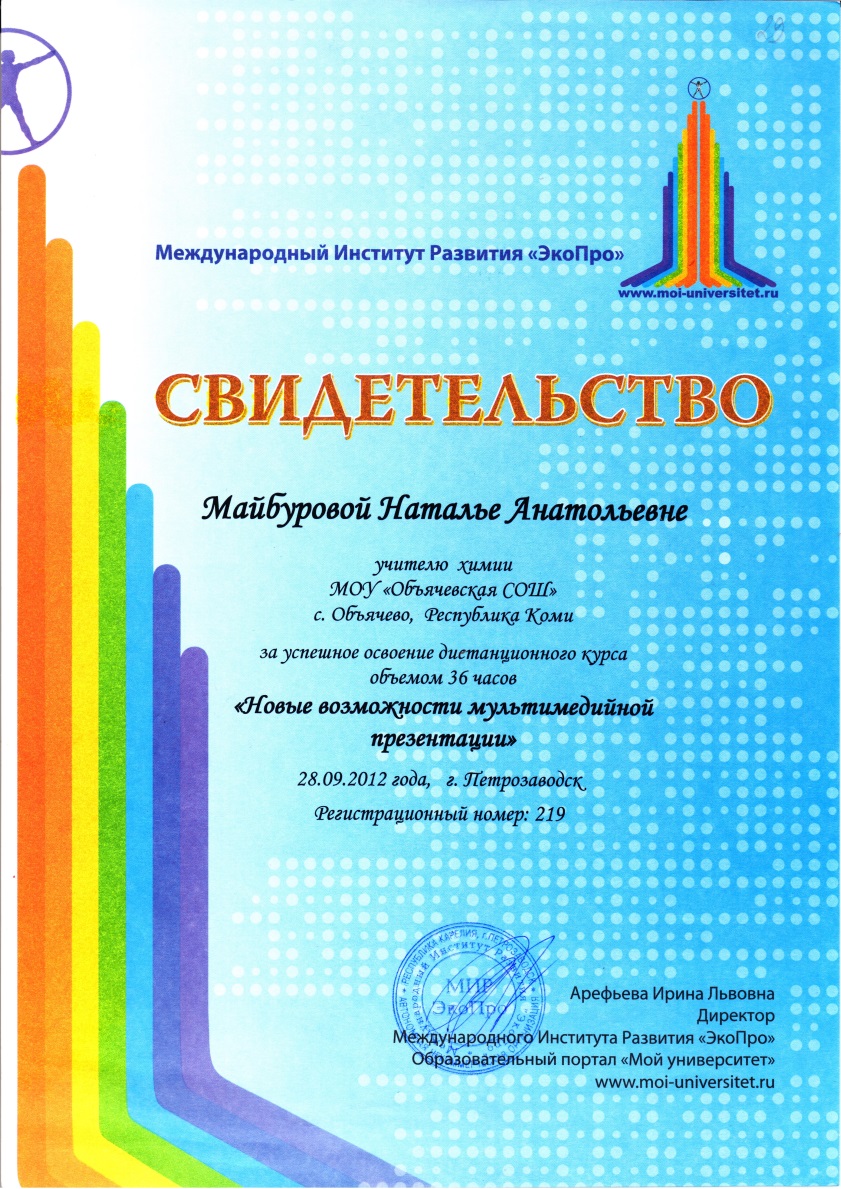 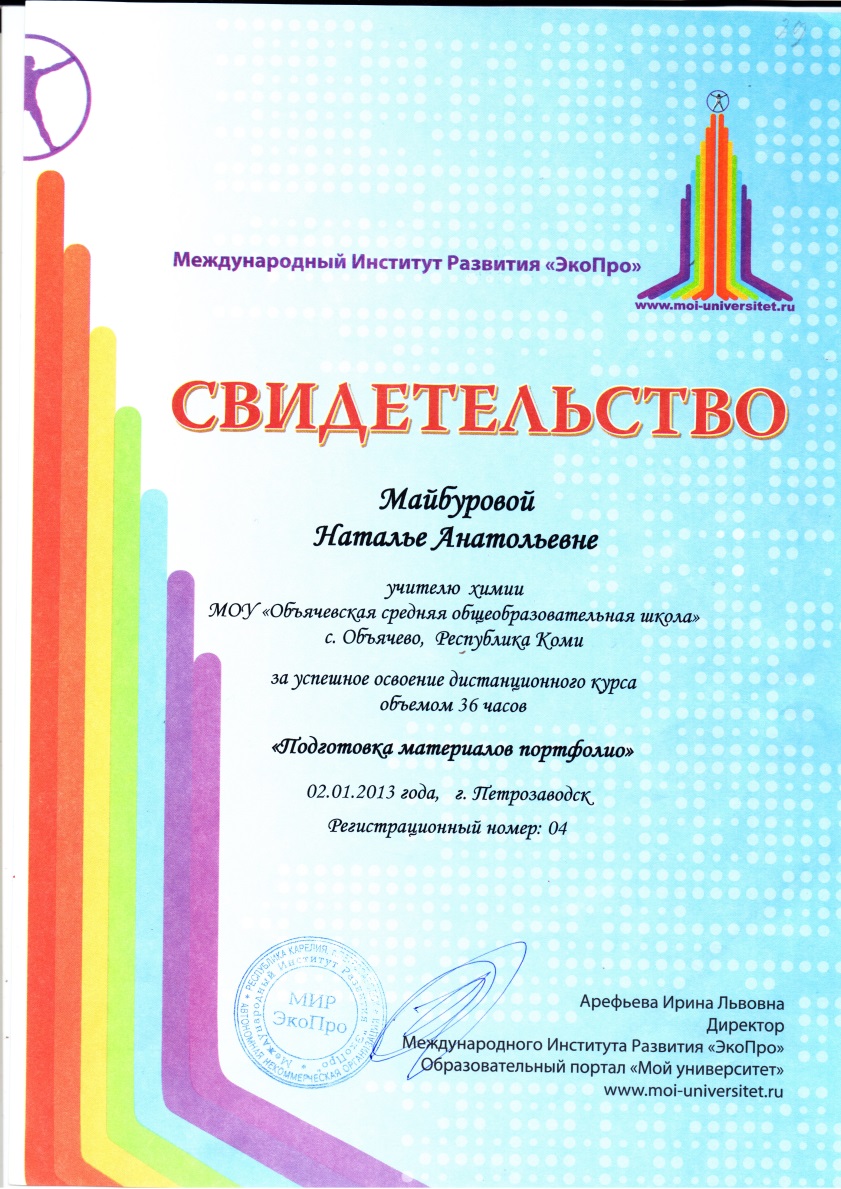 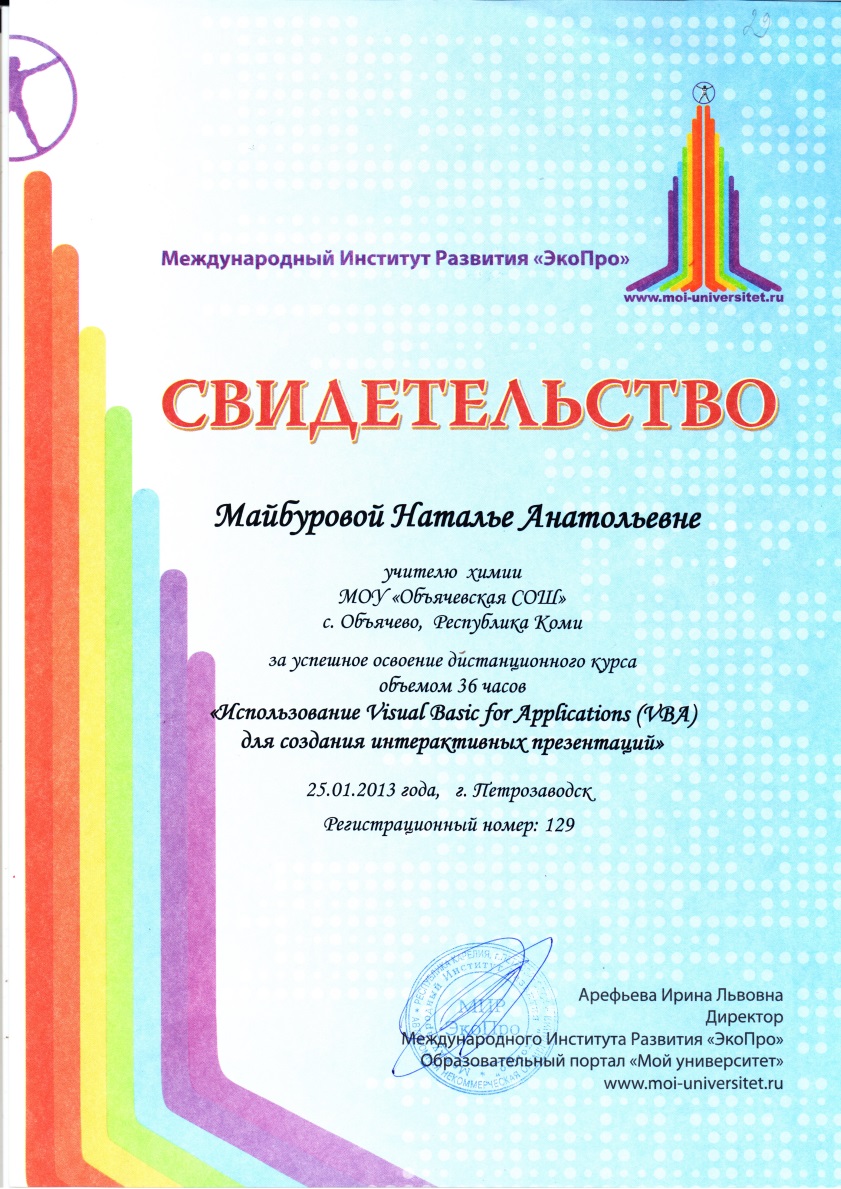 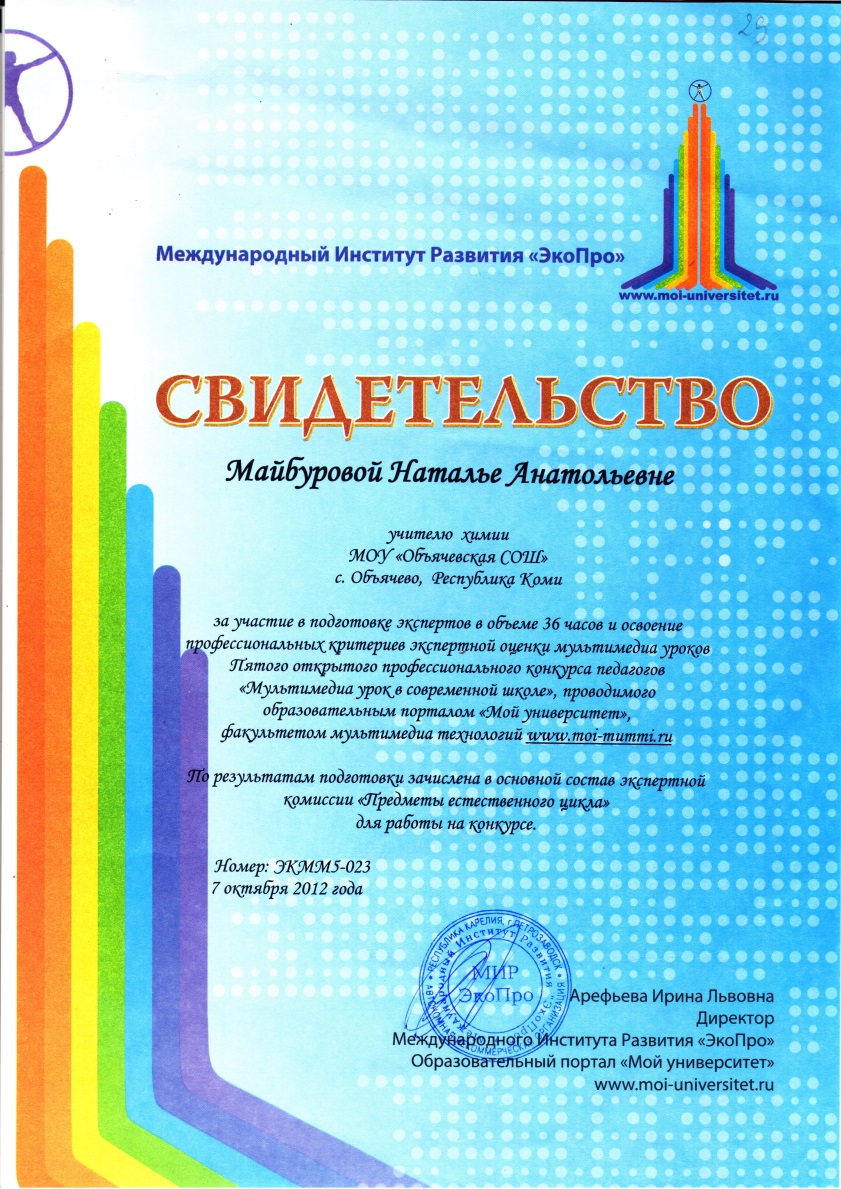 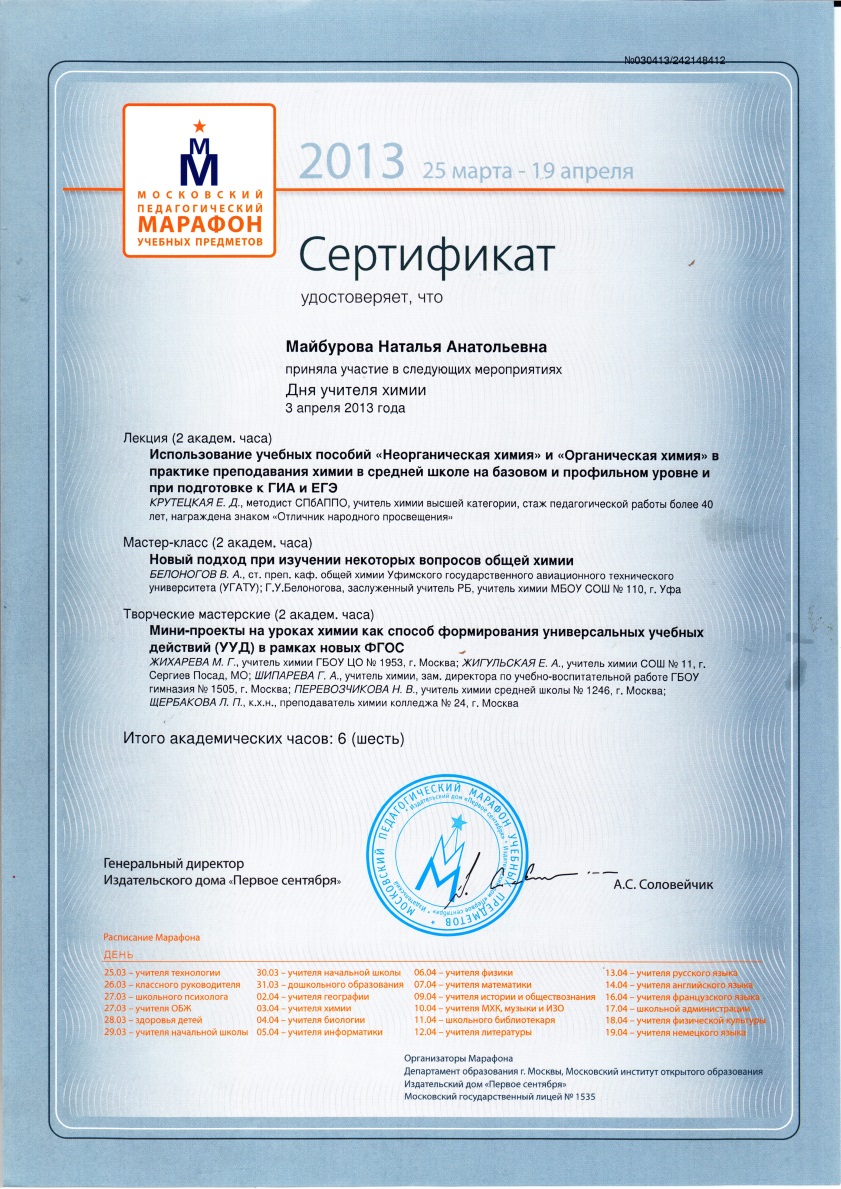 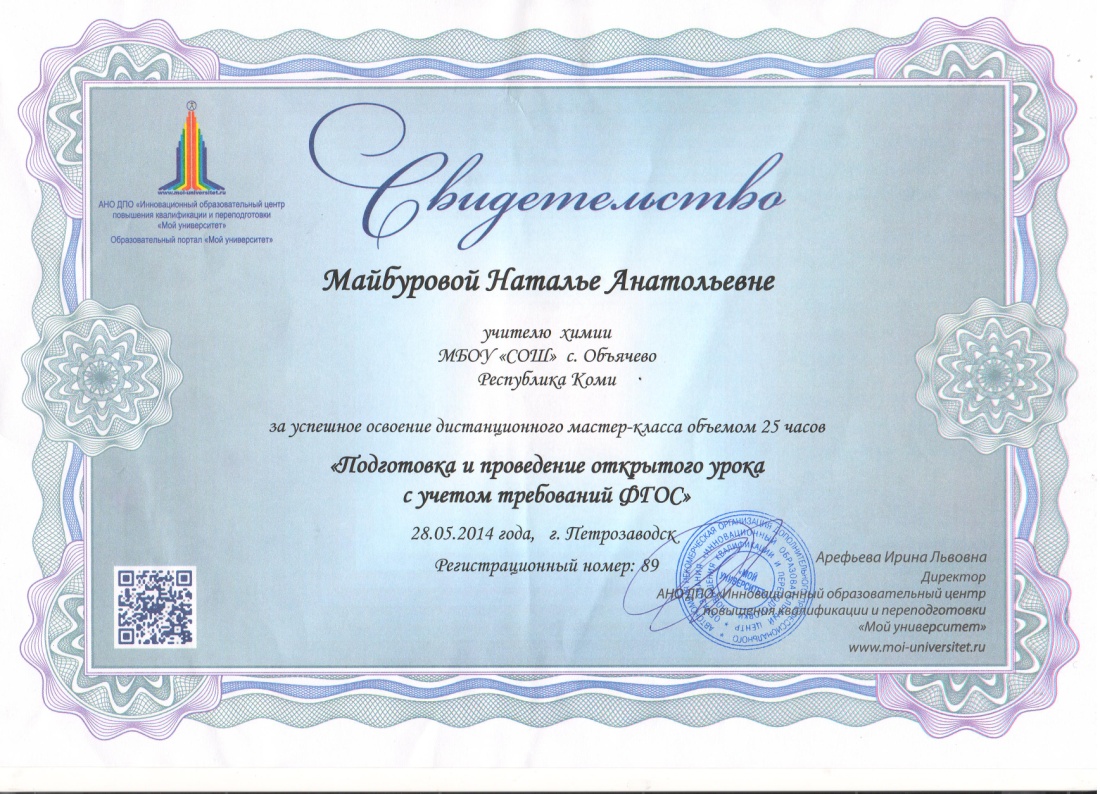 Итого за 3 года – 582 часов курсовой подготовки
Ведущая идея:  развитие исследовательских способностей учащихся как основы их самообразования. 

Цель: создание условий для обеспечения высокого качества освоения содержания химии как учебного предмета посредством развития исследовательских способностей учащихся.

Задачи:
1. Формирование и развитие исследовательских умений и навыков.
2. Использование элементов мультимедиа технологии, технологии проблемного обучения, технологии организации проектной деятельности в сочетании с базовой.
3. Создание методической и дидактической базы исследовательской деятельности.
Теоретическая основа опыта
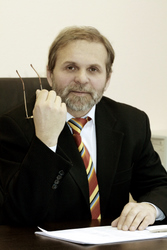 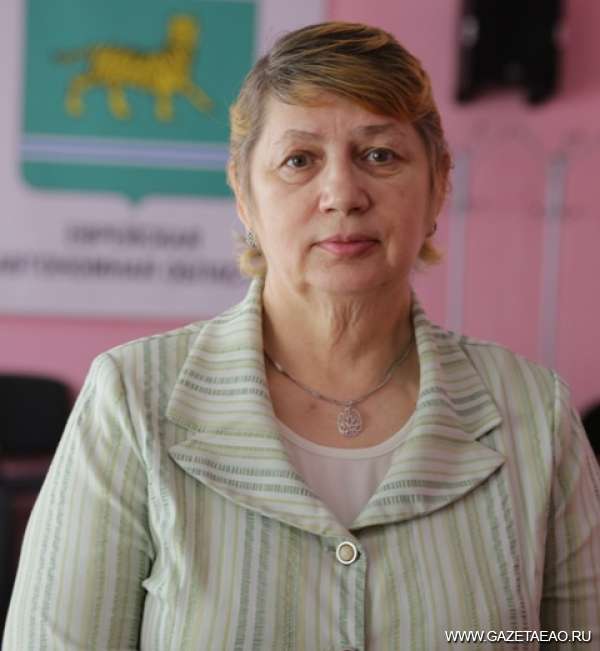 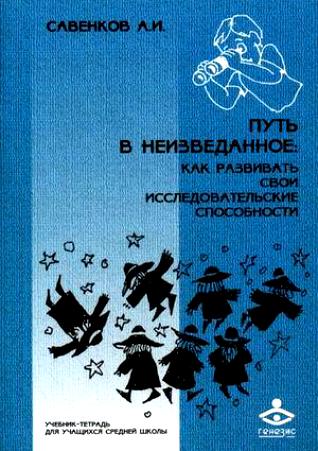 А.И. Савенков
Директор Института педагогики и психологии образования, доктор психологических наук, доктор педагогических наук, профессор
Т.А.Файн
Заведующая кафедрой педагогического менеджмента института повышения квалификации педагогических работников, кандидат педагогических наук
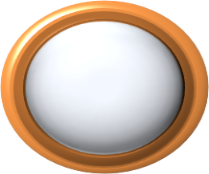 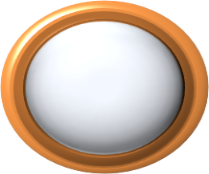 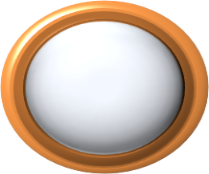 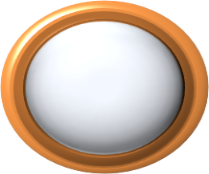 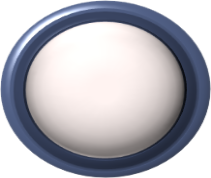 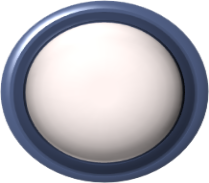 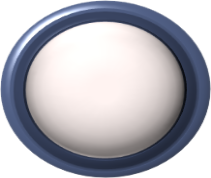 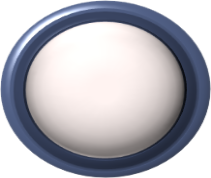 Исследовательские умения
Видеть проблемы
Ставить вопросы
Выдвигать гипотезы, делать умозаключения и выводы
Давать определение понятиям
Классифицировать и структурировать материал
Наблюдать и проводить эксперименты
Готовить тексты собственных докладов
Объяснять, доказывать и защищать свои идеи
ФОРМА ДЕЯТЕЛЬНОСТИ
МЕТОД
МЕТОД
МЕТОД
МЕТОД
МЕТОД
Формы и методы для формирования исследовательских умений и навыков
«СПИСОК ПОКУПОК»
ИСПОЛЬЗОВАИЕ ФРАГМЕНТОВ ФИЛЬМОВ И КНИГ
«НЕЗАКОНЧЕННЫЕ ПРЕДЛОЖЕНИЯ
«ПРОИЗВОДСТВО»
«ЖИВАЯ МОДЕЛЬ»
ЛАБОРАТОРНЫЙ ОПЫТ
Видеть проблемы
СТАВИТЬ ЦЕЛЬ
МОДЕЛИРОВАТЬ
УНИВЕРСАЛЬНЫЕ УЧЕБНЫЕ ДЕЙСТВИЯ
УНИВЕРСАЛЬНЫЕ УЧЕБНЫЕ ДЕЙСТВИЯ
УНИВЕРСАЛЬНЫЕ УЧЕБНЫЕ ДЕЙСТВИЯ
3. ПОЗНАВАТЕЛЬНЫЕ
ОБЩЕУЧЕБНЫЕ УМЕНИЯ
СТРУКТУРИРОВАТЬЗНАНИЯ
КОНТРОЛЬ И ОЦЕНКА
ПРОЦЕССА И РЕЗУЛЬТАТОВ
3. ПОЗНАВАТЕЛЬНЫЕ
УМЕНИЯ СТРУКТУРИРОВАТЬ
ЗНАНИЯ
ПОСТАНОВКА И
ФОРМУЛИРОВКА ПРОБЛЕМЫ
3. ПОЗНАВАТЕЛЬНЫЕ
ПОСТРОЕНИЕ ЛОГИЧЕСКОЙ
ЦЕПИ РАССУЖДЕНИЯ
ПОИСК И ВЫДЕЛЕНИЕ
НЕОБХОДИМОЙ
ИНФОРМАЦИИ
2. ЛИЧНОСТНЫЕ
- СМЫСЛООБРАЗОВАНИЕ
1. КОММУНИКАТИВНЫЕ
- ПЛАНИРОВАНИЕ
УЧЕБНОГО
СОТРУДНИЧЕСТВА СО
СВЕРСТНИКАМИ
РЕГУЛЯТИВНЫЕ
ПЛАНИРОВАНИЕ
ПРОГНОЗИРОВАНИЕ
РЕГУЛЯТИВНЫЕ
ЦЕЛЕПОЛАГАНИЕ
ПЛАНИРОВАНИЕ
ПРОГНОЗИРОВАНИЕ
2. ЛИЧНОСТНЫЕ
- СМЫСЛООБРАЗОВАНИЕ
2. ОБЩЕУЧЕБНЫЕ
МОДЕЛИРОВАНИЕ
ВЫБОР НАИБОЛЕЕ ЭФФЕКТИВНЫХ
СПОСОБОВ РЕШЕНИЯ
Межпредметные связи при формировании исследовательских умений
Метапредметный результат
Результативность опыта
Динамика обученности и качества знаний
Доля учащихся, сдавших ЕГЭ по химии
Результаты анкетирования
Изучение отношения к учению и учебным предметам (г. Н. казанцева)
Уровень сформированности мотивации
количество обучающихся, занимающихся исследовательской работой по химии
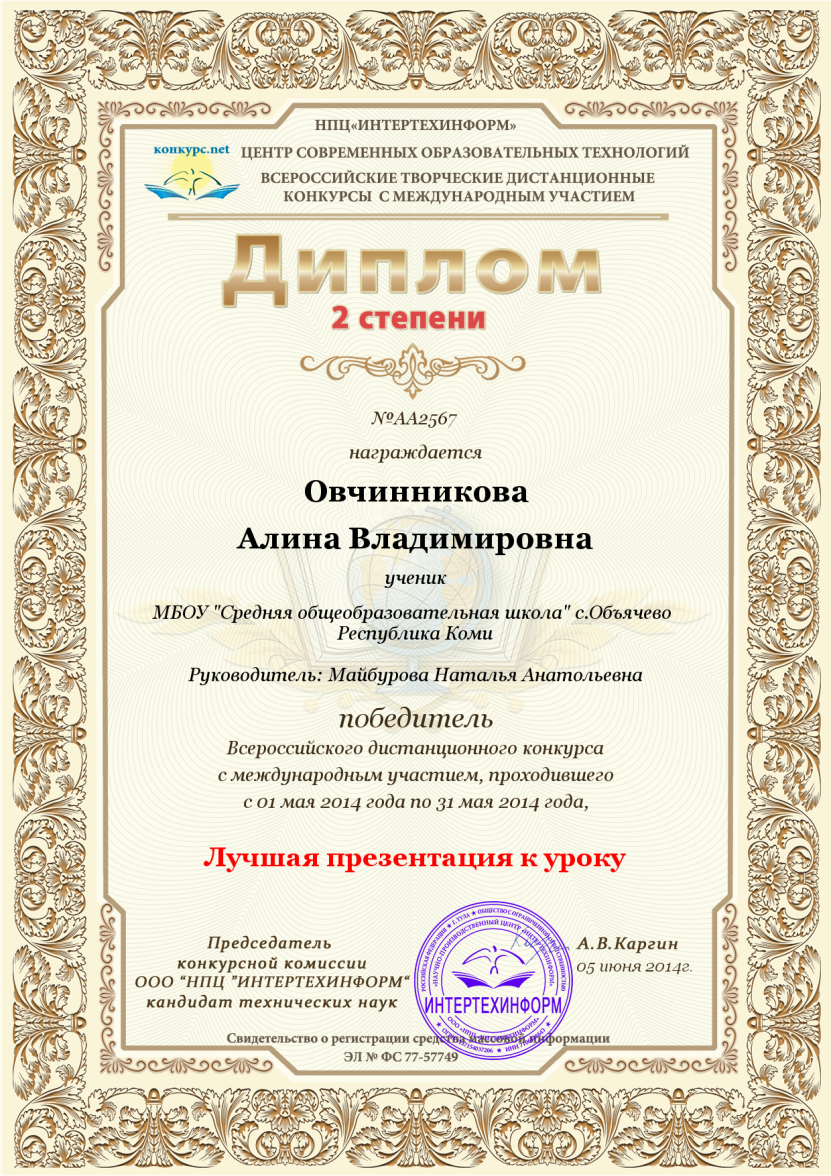 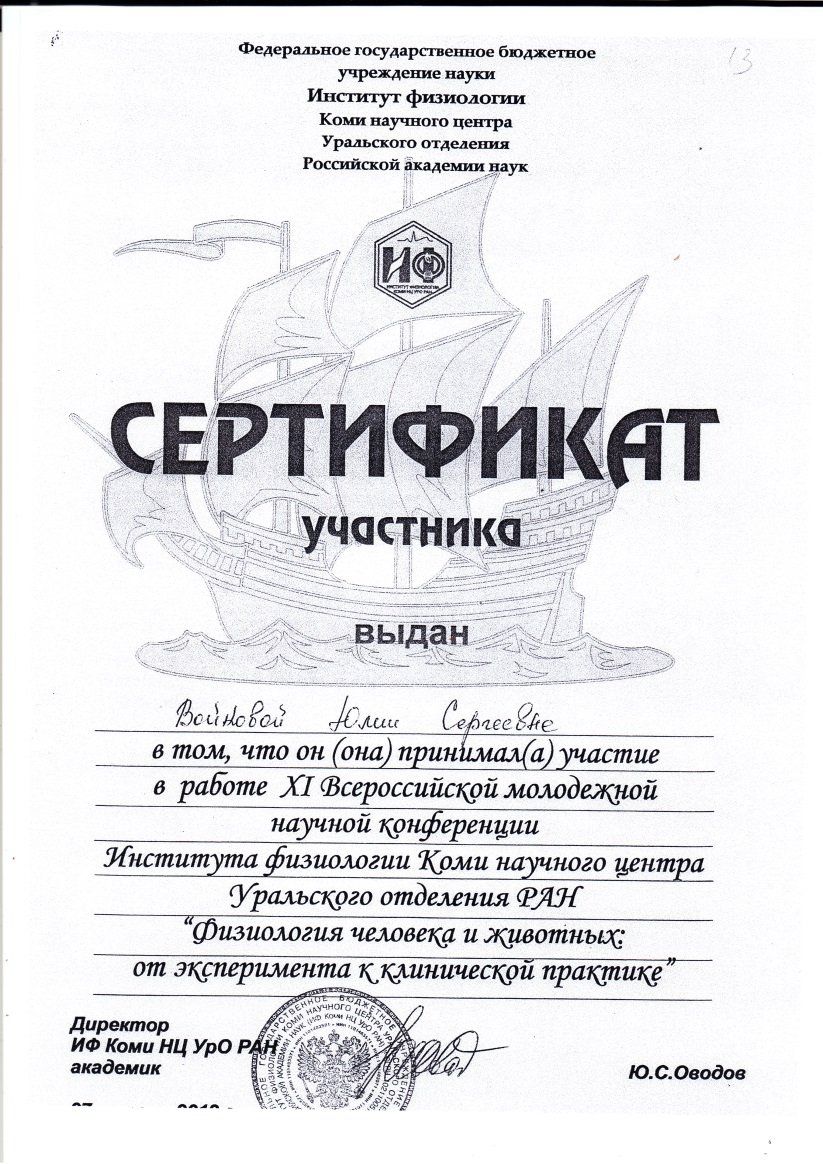 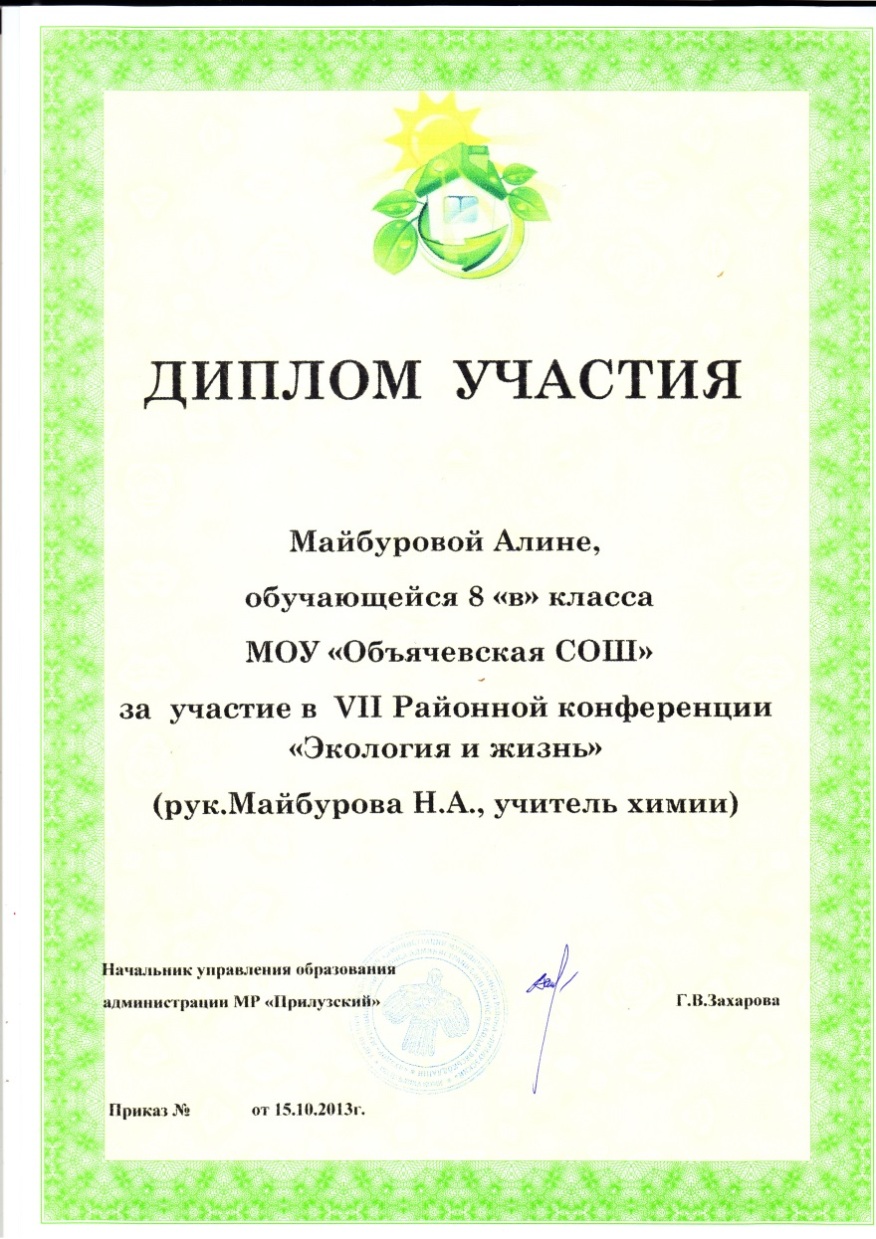 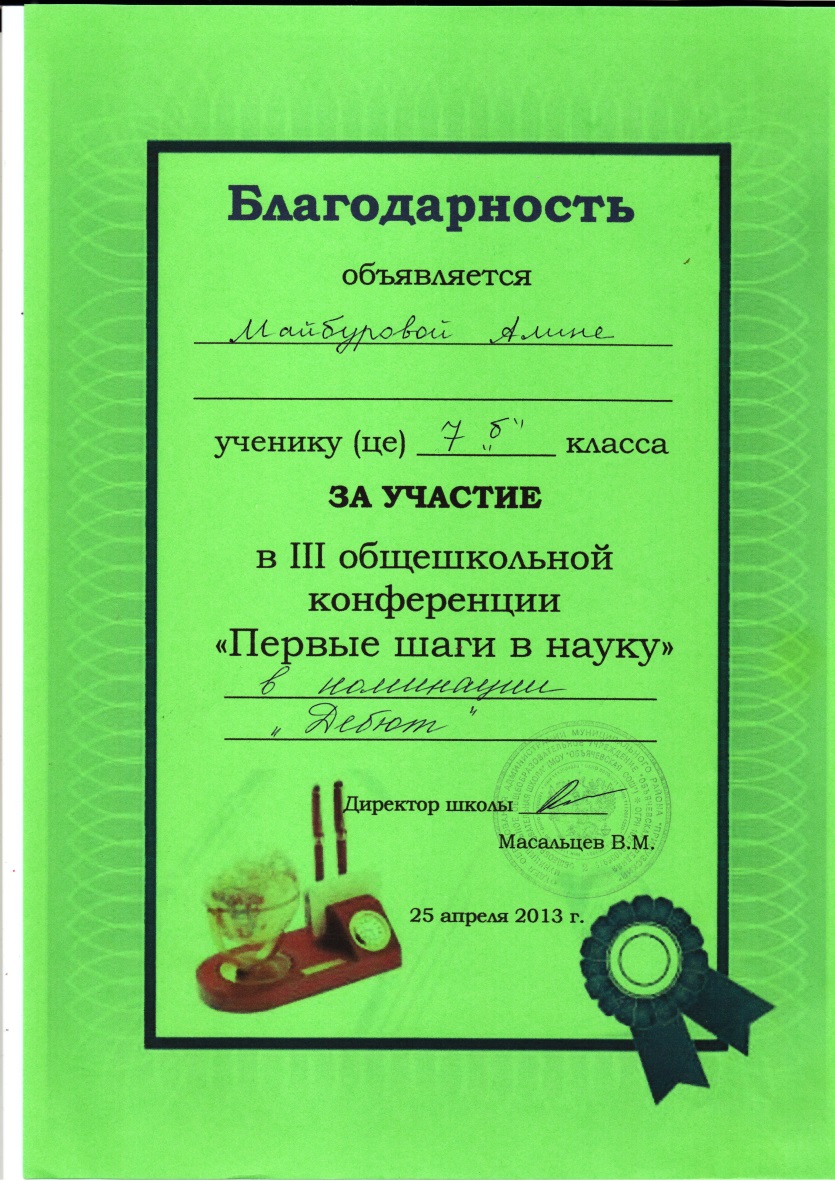 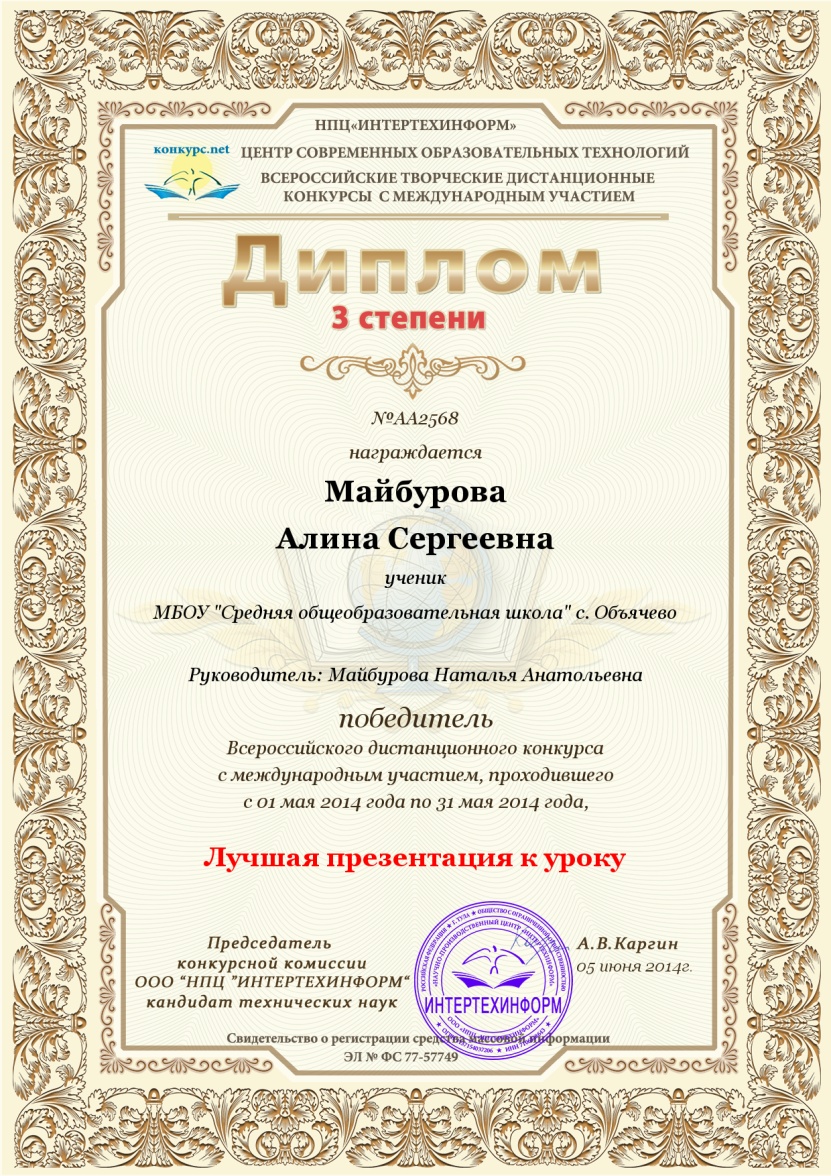 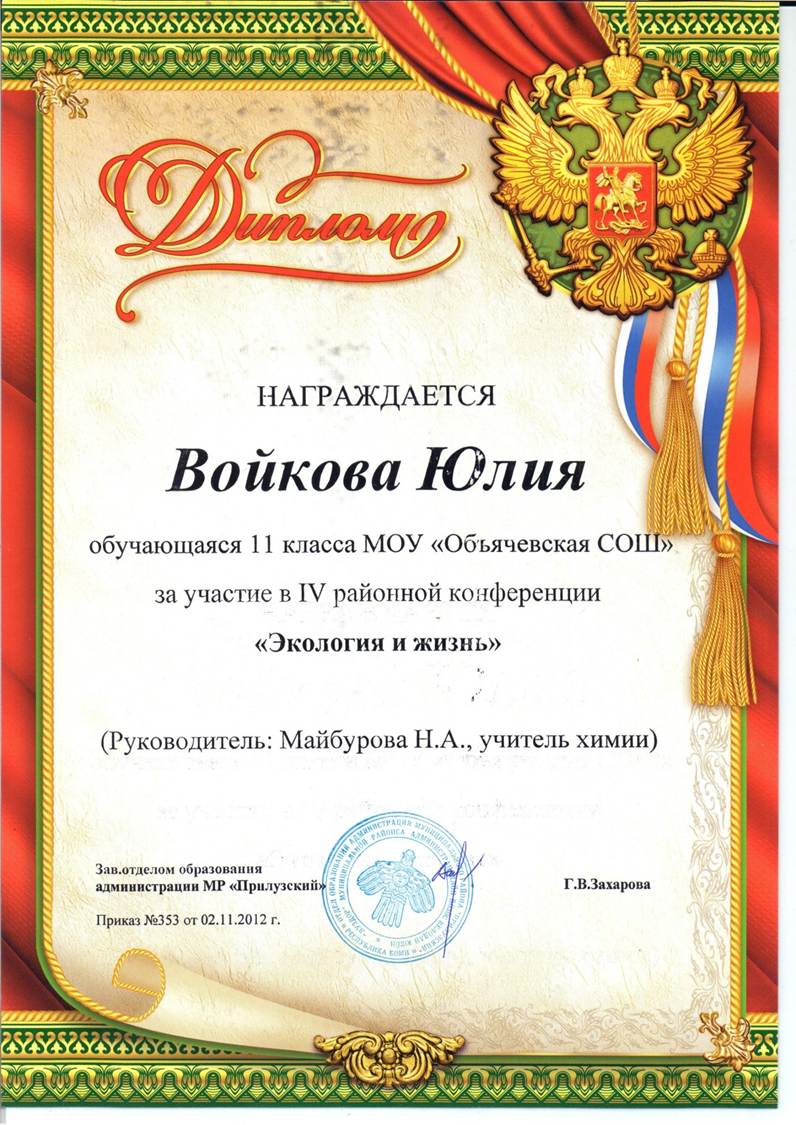 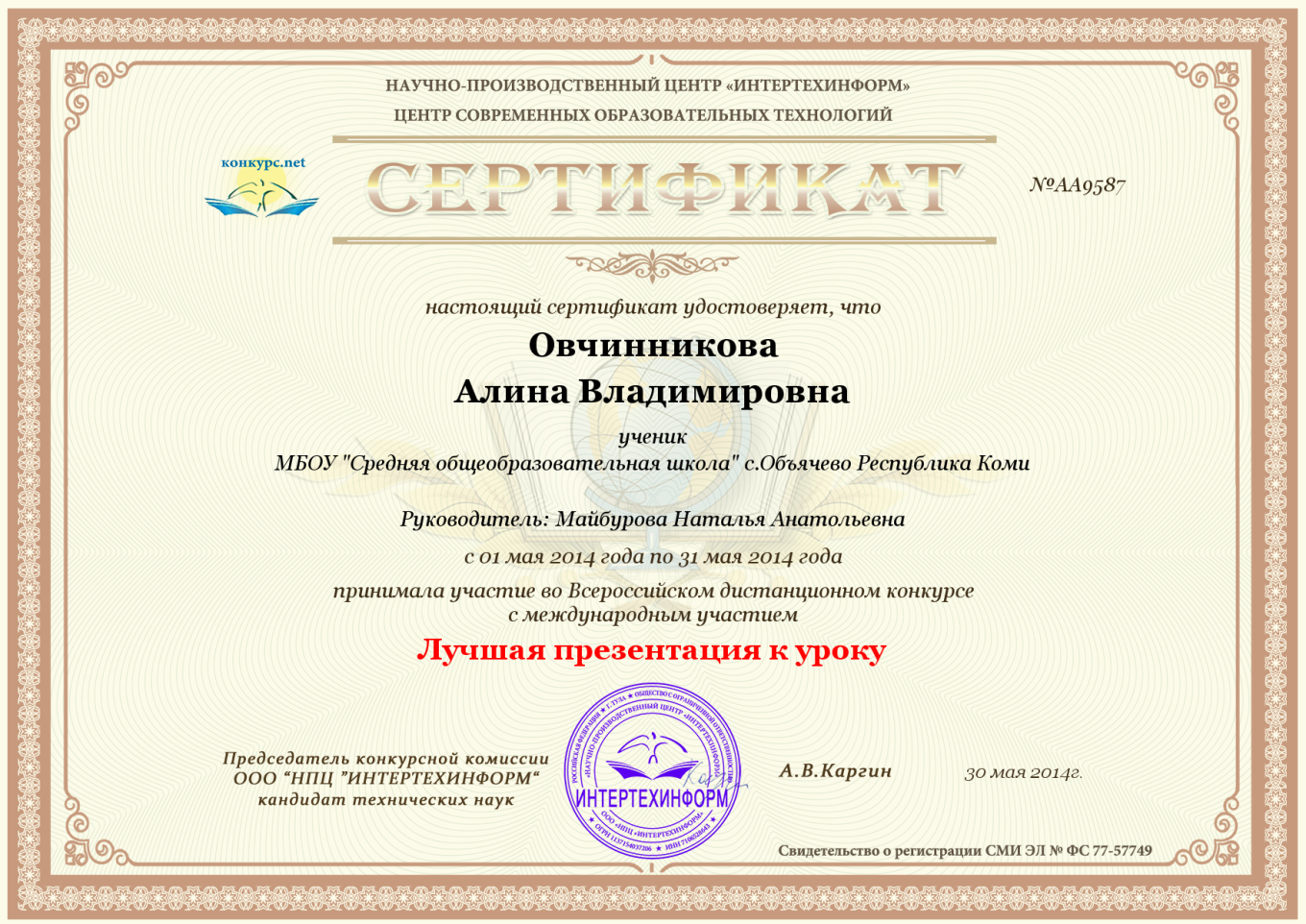 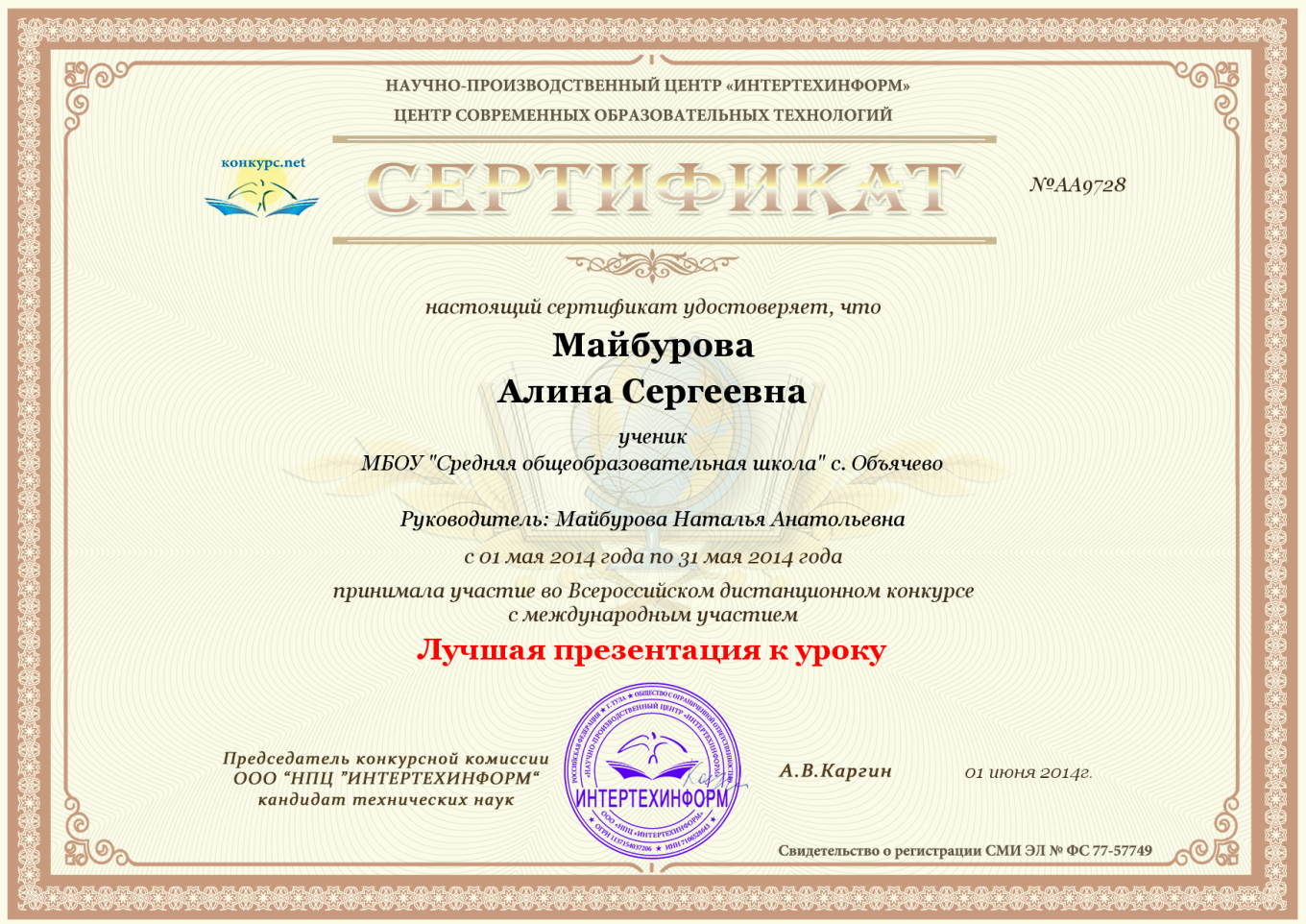 Элективный курс для учащихся
9 класса «Практическая химия»
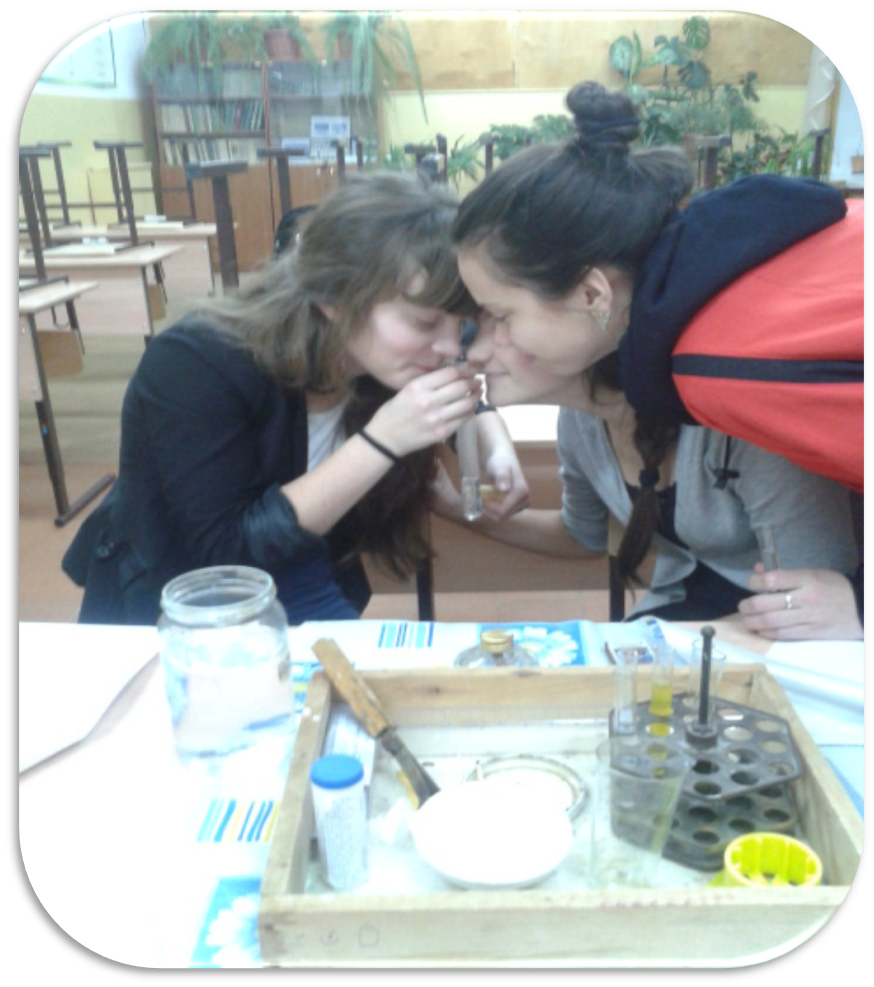 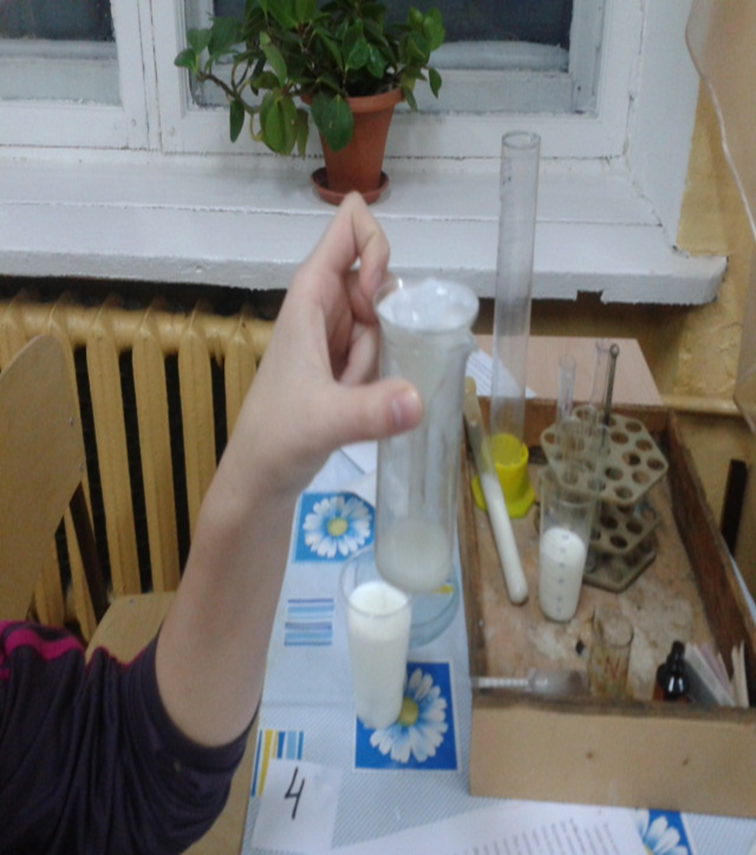 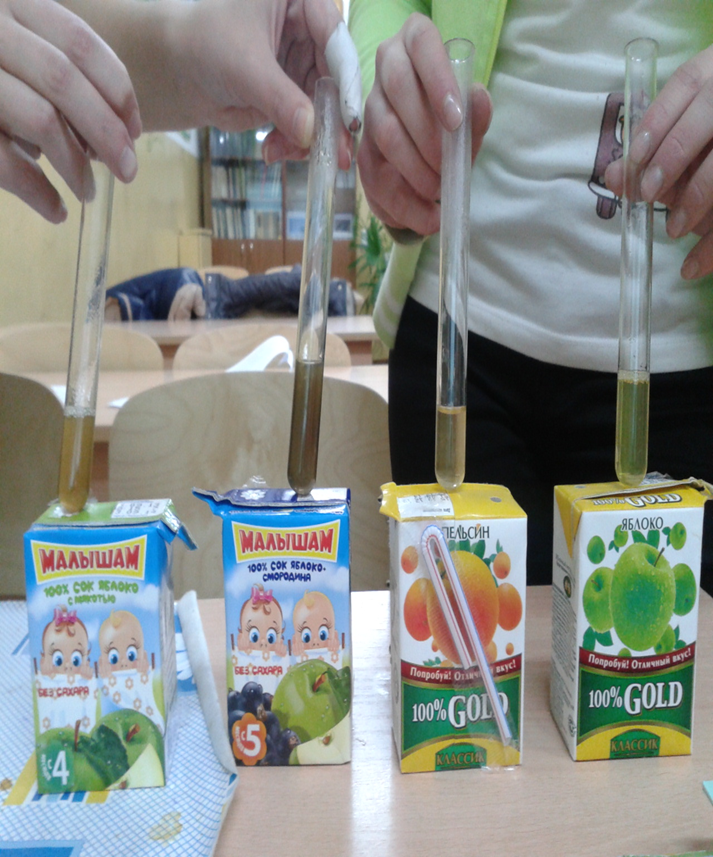 количество выпускников, связавших свою профессию с химией
Медицинские академии – 15 человек
Фармацевтическая академия – 1 человек
Ветеринарная академия – 1 человек
Химические факультеты разных вузов – 3 человека
Медицинские колледжи – 7 человек